Муниципальное бюджетное дошкольное образовательное учреждение детский сад «Оленёнок», п.Тазовский
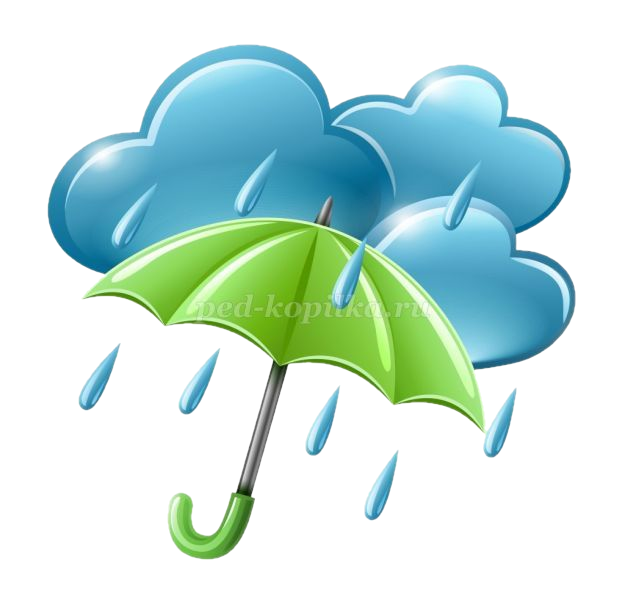 Занятие №1АпрельСтаршая группа«После дождя»
Составила: 
Емелова Ольга Николаевна,
Музыкальный руководитель
Слушание музыки
«Смелый наездние» Р.Шуман
Пальчиковая гимнастика
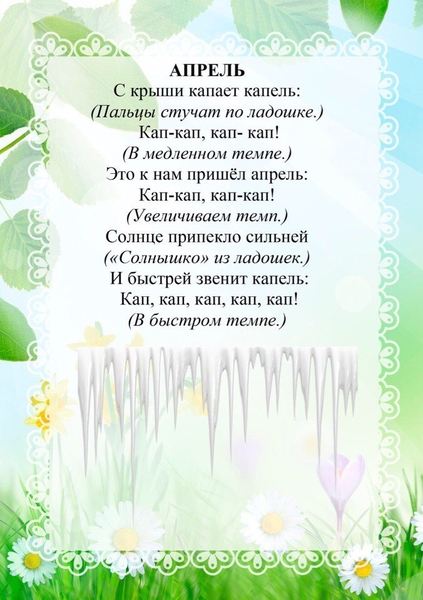 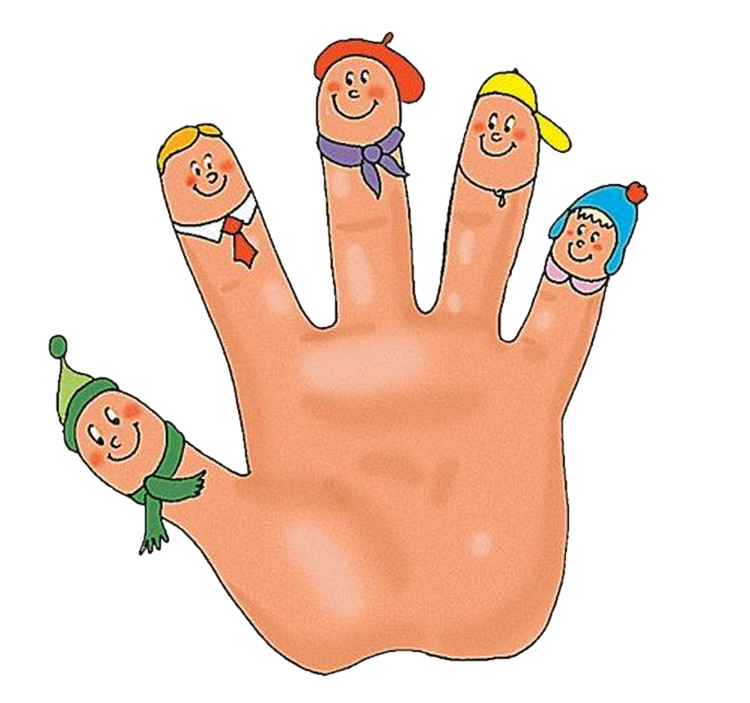 Пение «Песенка друзей»
Музицированиеиграть в ладоши ритмический рисунок
Пляска «Солнышко лучистое»
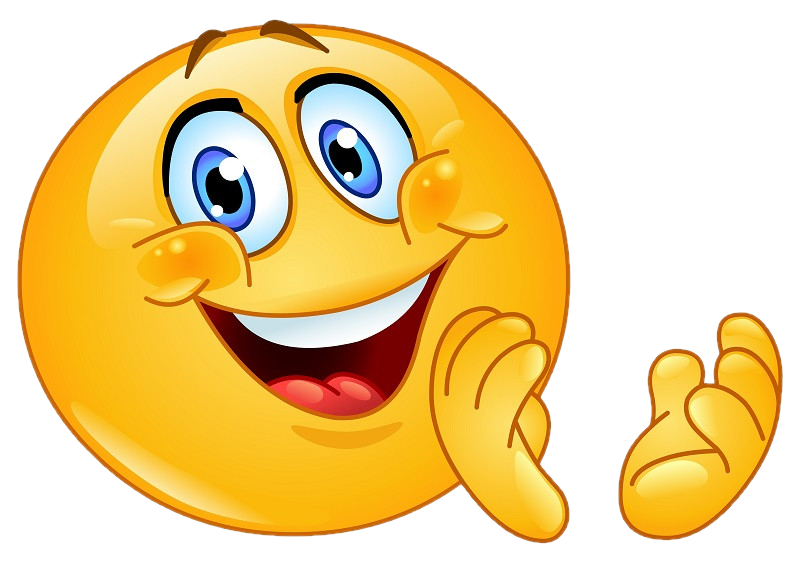 Успехов, юное дарование!